人类面临
的主要环境问题
人类面临
的主要环境问题
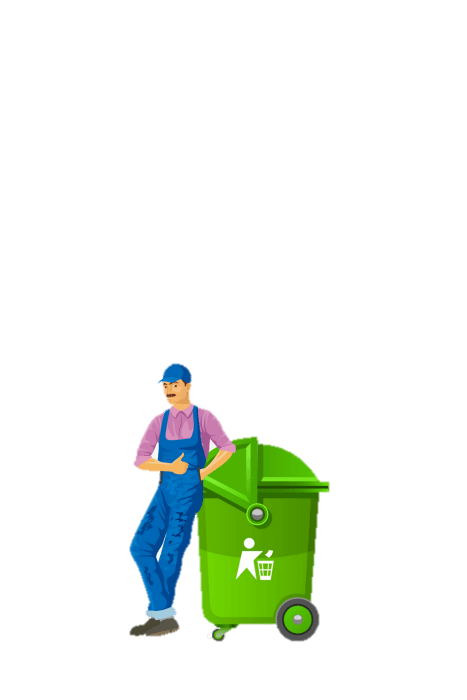 汇报人：优品PPT
01
环境问题的概念和类型
目 
录
CONTENTS
02
人类面临的主要环境问题
03
不能忘记的公害事件
Part 01
环境问题的概念和类型
请替换文字内容，点击添加相关标题文字，修改文字内容，也可以直接复制你的内容到此。
1
什么是环境问题？
人类过度开发利用资源和环境的情况下发生的环境破坏或环境退化，从而危害人类和其他生物生存与发展的所有问题。
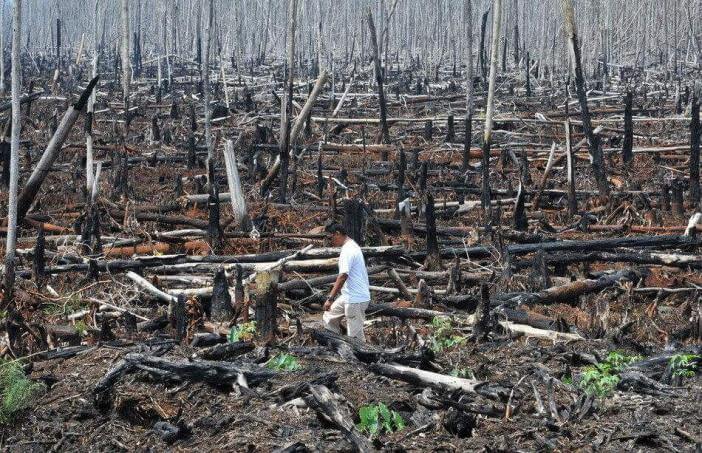 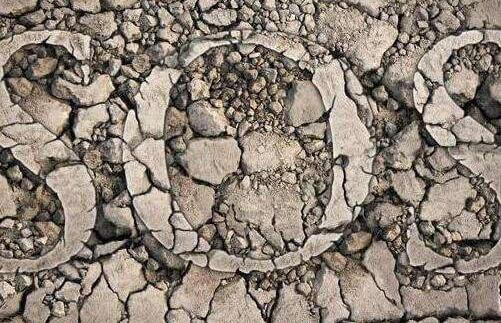 https://www.ypppt.com/
2
环境问题产生的原因
产业革命以来，工农业迅速发展（产生严重环境污染和生态破坏）
人口的急剧增长
对资源的需求日益增多，某些资源匮乏日趋明显
经济的快速发展
资源和环境问题威胁着人类的生存和持续发展
人口的急剧增长、资源的不合理利用、片面追求经济的增长
生态破坏问题
自然资源衰竭问题
大气污染
水土流失
生物污染
环境问题的类型
水体污染
仓储专员
全球变暖、臭氧层破坏
土壤污染
生物多样性减少
酸雨
问题：环境污染的原因、表现和危害
原因：人类任意排放废弃物和有害物质
表现：大气污染、水污染、海洋污染、土壤污染、固体废弃物污染、噪声污染、放射性污染等
危害：对人体健康产生直接影响，甚至影响人类生存和发展。
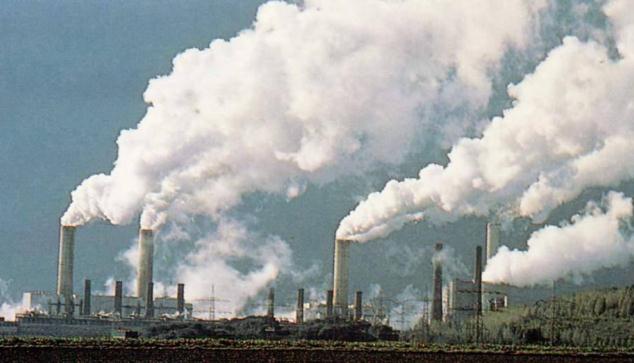 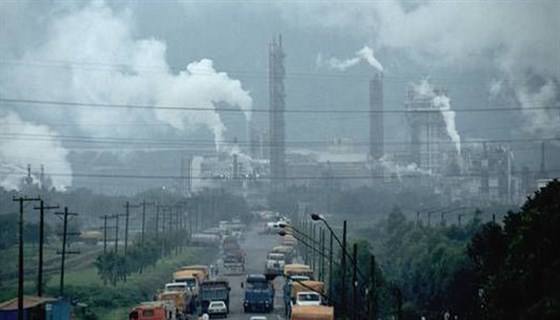 环境问题的分布
问题：比较世界上不同地区所面临环境问题的差异，完成下表。
Part 02
人类面临的主要环境问题
请替换文字内容，点击添加相关标题文字，修改文字内容，也可以直接复制你的内容到此。
按性质分：
环境污染、生态破坏、自然资源衰竭、由环境污染演化来的问题。
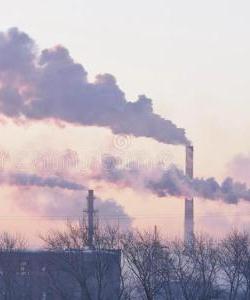 1
按地理空间分：
全球环境、区域环境、局部环境问题。
2
按环境要素分：
大气、水体、土壤污染。
3
按生产类型分：
工业环境、农业环境、生活环境问题。
4
生态破坏，生物多样性受损。
1
2
部分资源趋于枯竭，人均资源拥有量减少。
人类长期大规模的开采与破坏，使地球上某些自然资源数量锐减和质量下降，以至不敷人类资源需求的现象
由于人们长时期的砍伐森林和开垦草原，生态系统被严重破坏，生物链被割断，导致生态失衡，加剧了水土流失、土壤荒漠化和生态恶化。相当一部分生物失去了赖以生存的环境条件，许多动物和植物从地球上永远的消逝了
PPT下载 http://www.ypppt.com/xiazai/
水土流失
中国水利部的调查显示，中国水土流失面积超过国土面积三分之一，成为中国目前的头号水环境问题。目前中国水土流失面积已经达到三百六十七万平方公里，占国土总面积的三分之一以上。其中以黄河流域水土流失状况最为严重，目前已达四十五万平方公里，占流域总面积的百分之六十。
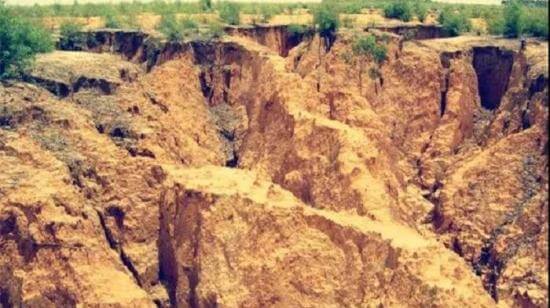 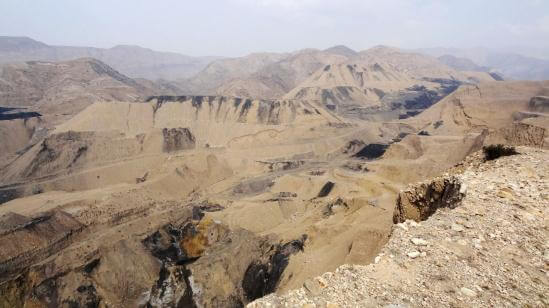 此图表现的是那一方此图表现的是那一方面的环境问题？
[Speaker Notes: https://www.ypppt.com/]
土地荒漠化
沙尘暴是怎样产生的？反映了什么环境问题？
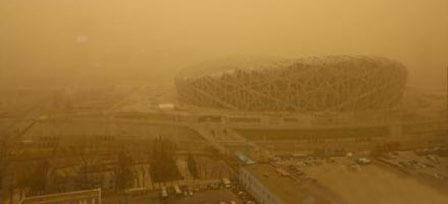 凭借八级正风的助威，来自黄土高原的黄土“纠集”蒙古高原的黄沙侵入千年古都北京。北京遭遇极强沙尘暴。
3
环境污染，人类生存环境质量下降。
环境污染是指由于人类生产、生产过程中产生有害物质，引起环境质量下降，危害人类健康，影响生物正常生存发展的现象
案例
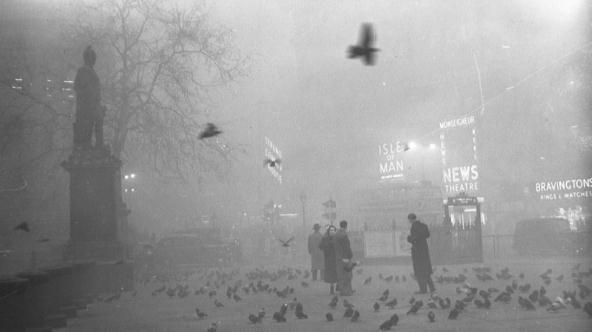 1952年12月5日～9日，伦敦出现了历史上最严重的烟雾事件，在雾的初期，伦敦市民感到胸闷、咳嗽、喉痛以至呼吸困难，进而发烧。在浓雾后期，死亡率急剧上升，几天时间内因支气管炎，肺炎等病死亡者达数千人。
痛痛病表现那些环境问题？
案例
电池的回收势在必行
“痛痛病”和“水俣病”都是在日本发生的工业公害病。这是由于含有镉或汞的工业废水污染了土壤和水源。“水俣病”是汞中毒，患者由于体内大量积蓄甲基汞而发生脑中枢神经和末捎神经损害，轻者手足麻痹，重者死亡。“痛痛病”是镉中毒，患者手足疼痛，全身各处都很易发生骨折。得这种病的人都一直喊着“痛啊！痛啊！”，直到死去，所以被叫做“痛痛病”。由于普通干电池里都含有这两种有毒元素，所以说电池从生产到废弃，时刻都潜伏着污染。
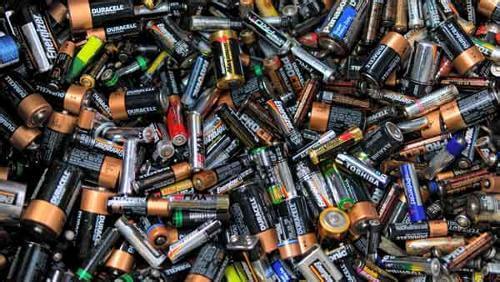 海上沙漠表现了什么环境问题？
你知道什么是海洋沙漠吗？
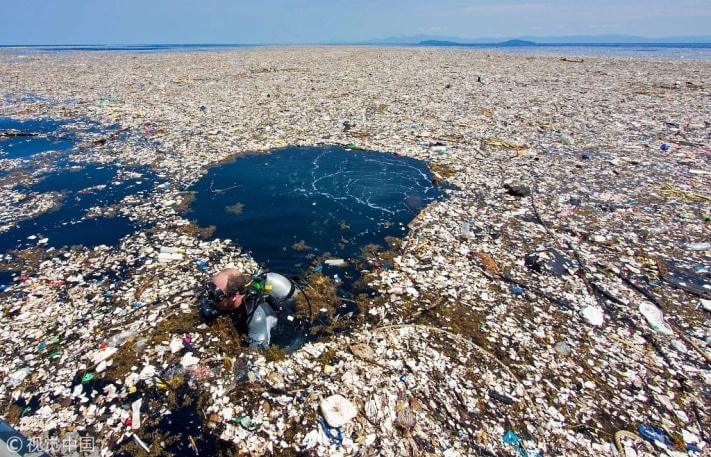 随着工业的发展，大量的废油排入海洋，形成一层薄薄的油膜散布在海洋上。这层油膜能抑制海面的蒸发，阻碍潜热的释放，引起海水温度和海面气温的升高，加剧气温的日、年变化。同时，由于蒸发作用减弱，海面上的空气变得干燥，减弱了海洋对气候的调节作用，使海面上出现类似于沙漠的气候。因而，有人将这种影响称为“海洋沙漠化效应”。
海洋(水体)污染
噪音污染
案例
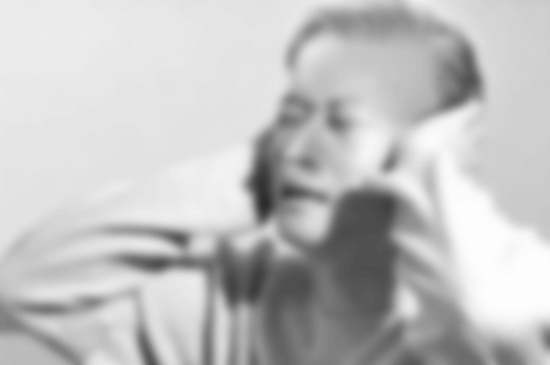 1998年，美国西雅图机场的50多名居民不堪忍受机场100分贝以上的噪音，致使精神错乱。上万名工人开始罢工，甚至还冲进波音公司总部，居民手持木棍，铁秋与警察对峙，扬言要砸掉机场，如在一周内问题不能解决就一天烧掉一架飞机。当地居民在体检中，大多发现心血管病、神经系统疾病。
Part 03
不能忘记的公害事件
请替换文字内容，点击添加相关标题文字，修改文字内容，也可以直接复制你的内容到此。
不能忘记的公害事件
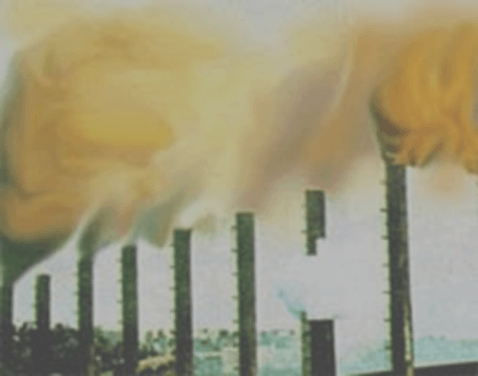 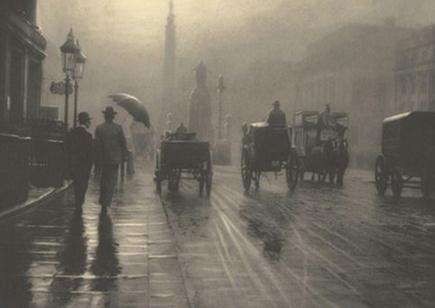 马斯河谷烟雾事件
1930年比利时的马斯河谷工业区，由于二氧化硫和粉尘污染对人体造成综合影响，一周内有近60人死亡，数千人患呼吸系统疾病。
不能忘记的公害事件
洛杉矶光化学烟雾事件
1943年美国洛杉矶，当时该市的200多万辆汽车每天排放大量的汽车尾气，在紫外线的照射下产生光化学烟雾，大量居民出现眼睛红肿、流泪、喉痛等症状，死亡率大大增加。
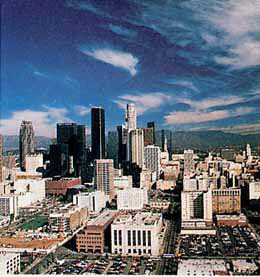 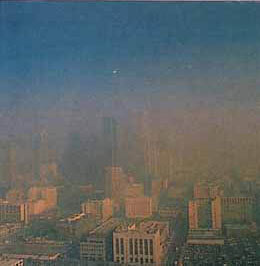 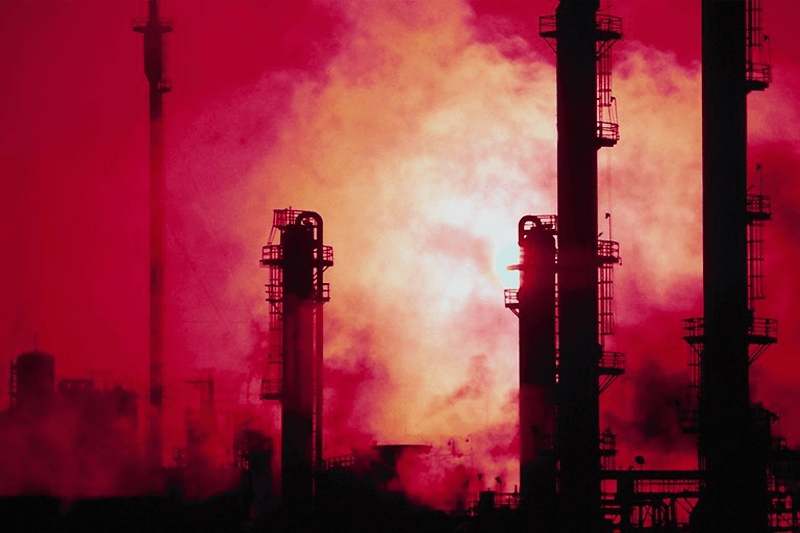 不能忘记的公害事件
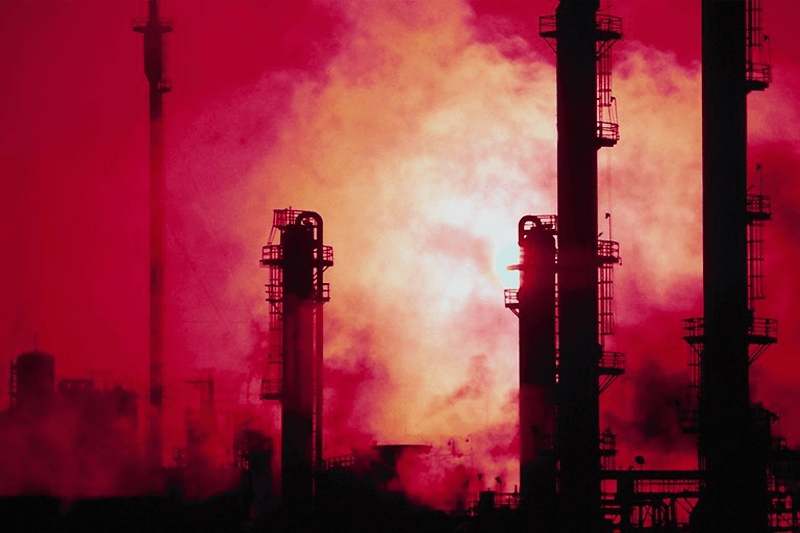 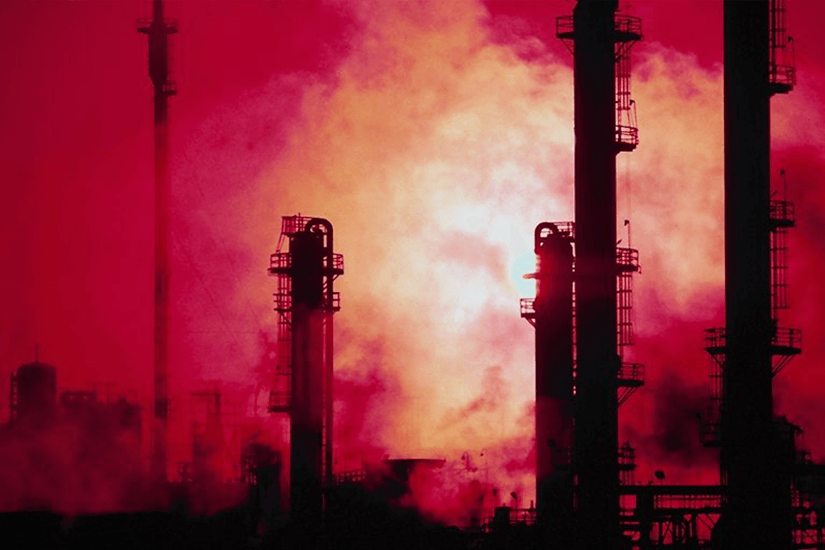 伦敦烟雾事件
1952年12月5-8日，伦敦城市上空高压，大雾笼罩，连日无风。大量燃煤取暖，煤烟粉尘和湿气积聚在大气中，死亡了4000多人，在之后的两个月时间内，又有8000人陆续死亡。
水俣湾事件
1953～1956年日本熊县水俣市，因石油化工厂排放含汞废水，人们食用了被汞污染和富集了甲基汞的鱼、虾、贝类等水生生物，造成大量居民中枢神经中毒，死亡率达38％，汞中毒者达238人，其中60多人死亡。
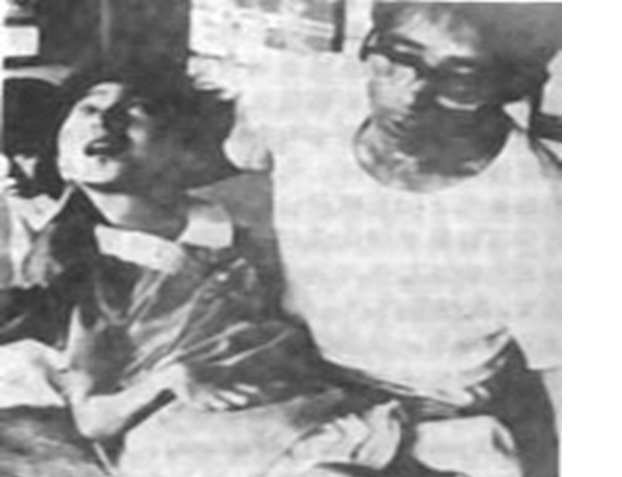 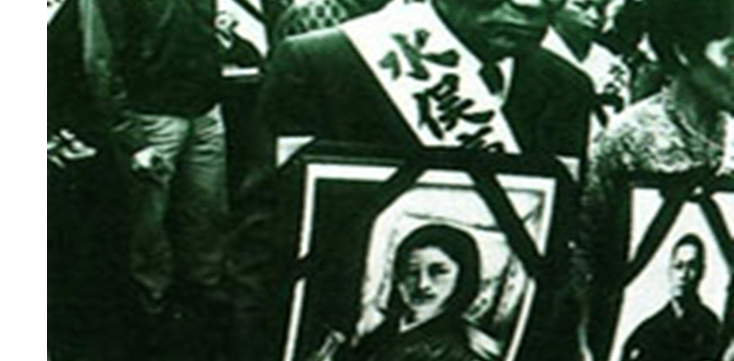 谢谢观看
谢谢观看
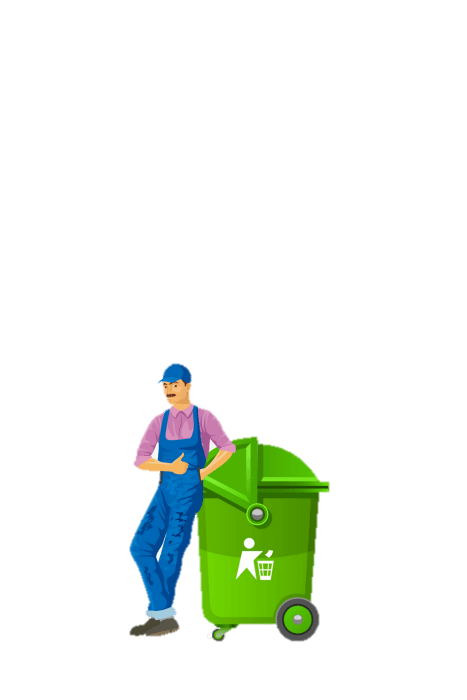 汇报人：优品PPT
更多精品PPT资源尽在—优品PPT！
www.ypppt.com
PPT模板下载：www.ypppt.com/moban/         节日PPT模板：www.ypppt.com/jieri/
PPT背景图片：www.ypppt.com/beijing/          PPT图表下载：www.ypppt.com/tubiao/
PPT素材下载： www.ypppt.com/sucai/            PPT教程下载：www.ypppt.com/jiaocheng/
字体下载：www.ypppt.com/ziti/                       绘本故事PPT：www.ypppt.com/gushi/
PPT课件：www.ypppt.com/kejian/
[Speaker Notes: 模板来自于 优品PPT https://www.ypppt.com/]